Workshop 
duurzaamsheids-
wandeling
Handleiding SDG-wandeling © 2023 by Charlotte Adriaensens, Lotte Boosten is licensed under CC BY-NC-SA 4.0. 
To view a copy of this license, visit http://creativecommons.org/licenses/by-nc-sa/4.0/
Foto-
opdracht
Ga zelf gedurende 10 minuten op pad doorheen het schoolgebouw

Maak 2 foto’s: 
één foto die voor jou een goed voorbeeld van duurzaamheid weerspiegelt
één foto die voor jou aantoont wat de school nog beter kan doen op vlak van duurzaamheid

Post je foto’s op de Padlet muur!
Plaats hier de QR code van je padlet
SDG’s?!
Sustainable Development Goals 
17 doelen (en véél subdoelen!)
Te bereiken tegen 2030

Verenigde Naties

Leggen uit wat duurzaamheid inhoudt

3 dimensies van duurzame ontwikkeling 
Economisch 
Ecologisch 
Sociaal
[Speaker Notes: SDG'z zijn door de VN in het leven geroepen en zijn een gemeenschappelijke taal om uit te leggen wat duurzaamheid inhoudt]
SDG’s = Universeel
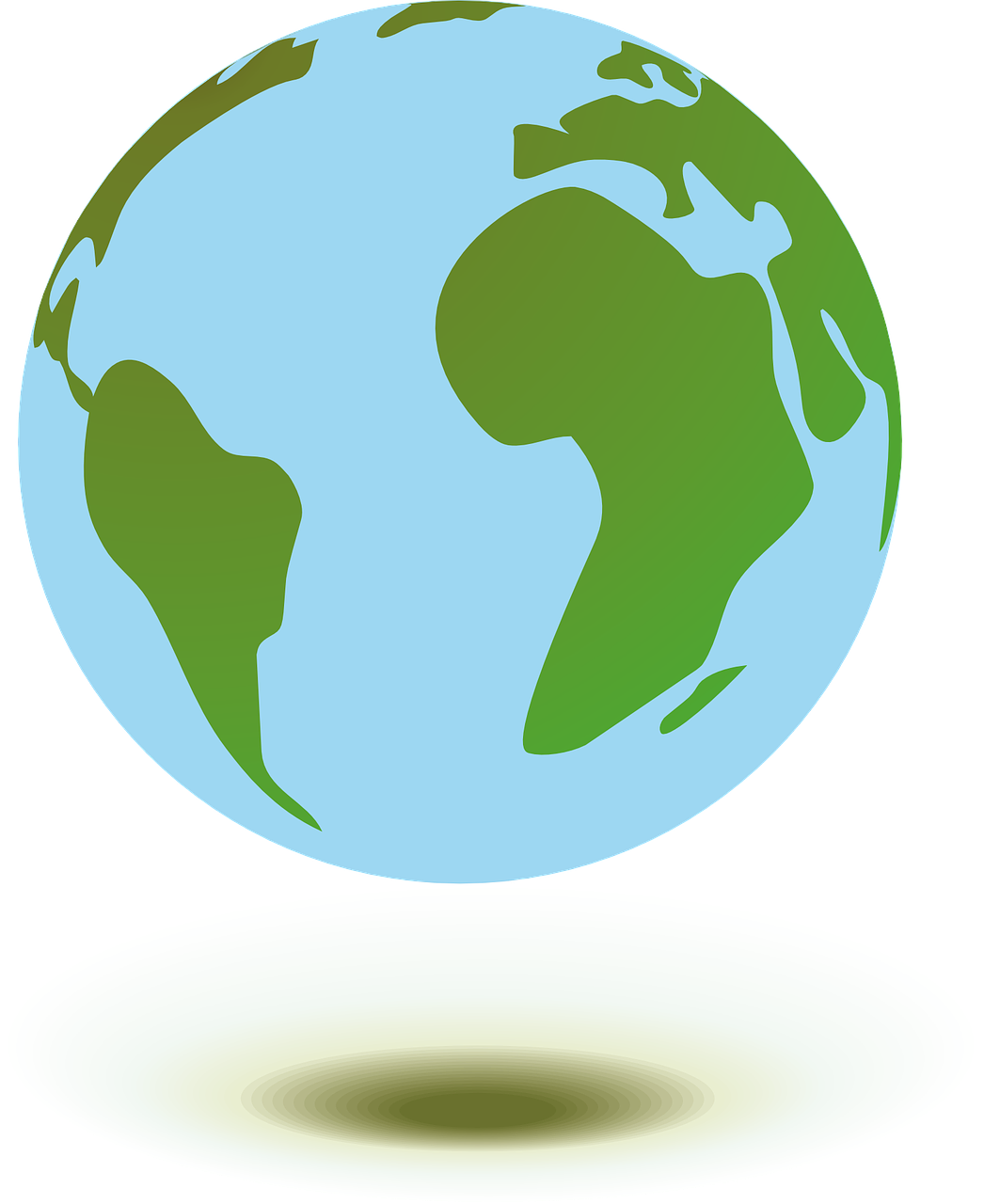 Niet enkel Globale Zuiden

Over de hele wereld 

SDG dashboard: 
https://dashboards.sdgindex.org/map
Verken het dashboard
Groep 1
Welk land staat het hoogst in de SDG ranking en waarom? 
Groep 2 
Welk land staat het laagst in de SDG ranking en waarom? 
Groep 3 
Op welke plaats bevindt België zich in de ranking? Hoeveel SDG’s hebben we al bereikt?
Groep 4 
Met welke SDG’s moet België dringend aan de slag? 
Groep 5
Wat betekent de spillover score en hoeveel bedraagt deze voor België?
Groep 6 
Wat kan België leren van zijn buurland, Duitsland? 
Groep 7
Waar bevindt het merendeel van de Afrikaanse landen zich in de ranking? Wat valt op?
Toelichting opdracht
Stap 1
Elke groep verdiept zich in XX SDG’s. 

Stap 2
Elke groep zoekt een goed voorbeeld van een initiatief in XX die de toegewezen SDG weerspiegelt (1 voorbeeld per SDG).

Stap 3
1 lid van de groep is routeplanner en zorgt ervoor dat de verschillende stops een mooie wandeling vormen. 

Stap 4 
De voorbeelden worden in de diepte uitgewerkt. 

Stap 5 
We gaan wandelen!
Verdeling SDG’s per groep 
Groep 1: SDG XX + XX
Groep 2: SDG XX + XX
XX

Bepaal wie de routeplanner is

Gebruik 1 laptop, tablet, ... per groepje

Gebruik de toegewezen bronnen 

Timing: XX (voor 2 SDG’s ongeveer 15 min.)
stap 1
Verkenning SDG’s
stap 2
Voorbeelden kunnen gaan van lokale handelaars, tot stadsgebouwen, tot initiatieven die inwoners nemen, enz.

Voorbeelden Hasselt
Sint-Vincentius (SDG 2: geen honger) 
Let’s tok (SDG 11: duurzame steden en gemeenschappen) 
Albertkanaal (SDG 14: lever in het water)
Lento (SDG 15: leven op het land)
...

Timing: XX (20 min. per SDG)
Lokale voorbeelden
stap 3
Na 20 min. komen de routeplanners voor de eerste keer samen 
Check of punten niet te ver van elkaar liggen 
Check of er geen overlap is tussen de voorbeelden 
Check of het in zijn geheel een mooie en niet te lange wandeling wordt 

Wandeling uitstippelen in Google Maps / Komoot
Afstand: max. 5 km

Indien routeprobleem: groep heeft achteraf nog tijd om nieuwe voorbeelden te zoeken die wel aansluiten bij de route 
    --> taak van routeplanner binnen groepje
Route-planners
Elke groep is gedurende XX stops ‘gids’ voor de rest van de klasgroep 
zorg ervoor dat elk groepslid elke SDG kan toelichten

Hoe? 
belangrijkste elementen worden op digitaal ‘spiekbriefje’ gezet 
plaats je spiekbriefje op de gedeelde Google Drive map
elke stop duurt maximaal 5 min. 

Belangrijke criteria waaraan spiekbriefjes moeten voldoen:
enkel relevante info over de SDG, de stopplaats en de link tussen beiden
leuke weetjes over de plaats
stap 4
Uitwerken voorbeeld
stap 5
XX (zie handleiding voor mogelijke opties)
Wandelen
stap 6
Reflecteer over wat jullie hebben bijgeleerd over de SDG’s die jou groep vandaag heeft onderzocht 

Visualiseer wat jullie het meest is bijgebleven over de SDG’s

Maak eerst een kladversie

Visualiseer jullie ideeën op de SDG klasposter
Naverwerking
Poster-opdracht
stap 6
Plaats hier de QR code van je padlet met bijhorende vragen (zie handleiding)
Naverwerking
Vraagjes
Handleiding SDG-wandeling © 2023 by Charlotte Adriaensens, Lotte Boosten is licensed under CC BY-NC-SA 4.0. 
To view a copy of this license, visit http://creativecommons.org/licenses/by-nc-sa/4.0/